Increasing Economic Competitiveness  by Addressing the Impact of
Disease on the Workforce
Proposed ABAC Input to APEC High Level Meeting on Health
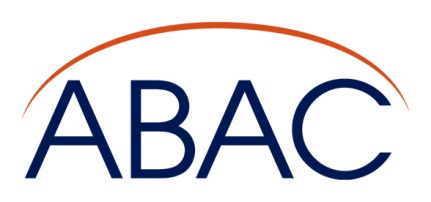 [Speaker Notes: The government of Russia recently announced that it will host an APEC High Level Meeting on Health in St. Petersburg in June.

This will be attended by Health Ministers and other senior-level officials. I believe that it provides a unique opportunity for us as business council members to provide these officials with the private sector perspective on how trends in public health affect those of us in the business world.]
Outline
Growing Global Economic Burden of Disease
Recognition of Health as a Driver of Economic Growth
APEC Initiative to Reduce the Economic Burden of Disease
Next Steps for ABAC
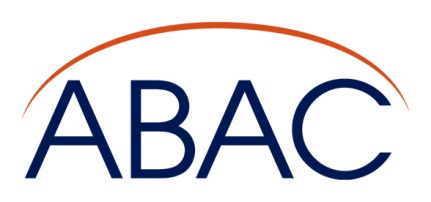 [Speaker Notes: In this presentation I would like to provide an overview of how non-communicable diseases are impacting economic growth and steps that governments and businesses can take together to address this impact.]
Impact of NCDs
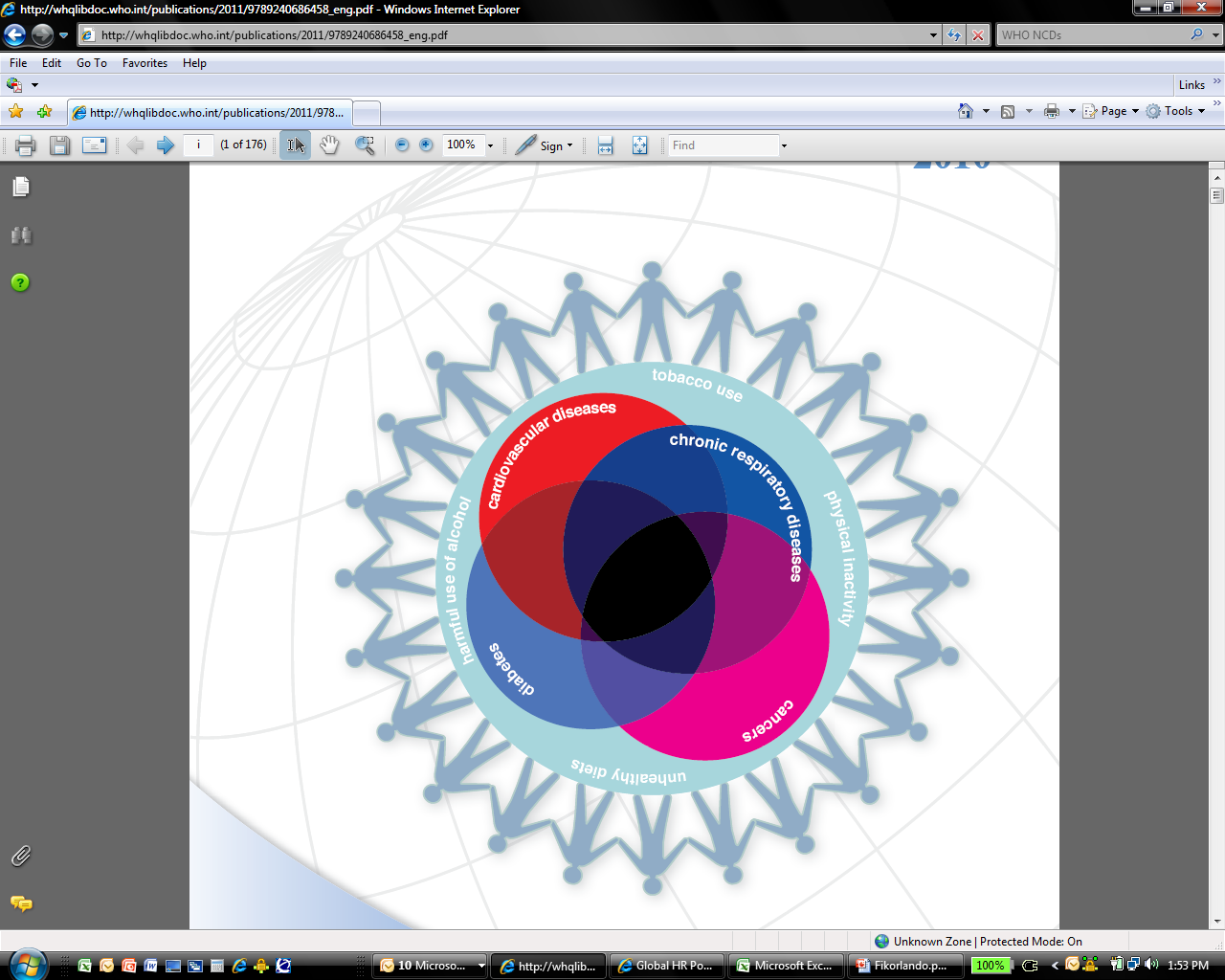 “NCDs are the leading global causes of death. . .  and  they strike hardest at the world’s low and middle income populations.”

Annual deaths from risk factors:
6 million from tobacco use;
3.2 million from physical inactivity;
2.3 million from harmful use of alcohol
2.8  million from being overweight or obese;
7.5 million from raised blood pressure;
2.6  million from raised total cholesterol levels
WHO Global Status Report on Non-Communicable Diseases 2010
[Speaker Notes: My focus today is on NCDs, or Non Communicable Diseases. This is a term used to describe a number of non infectious conditions such as heart disease and diabetes that are often chronic and debilitating. But they are also often preventable.

As economies grow and become more wealthy, lifestyles, living environments and dietary habits change.

In many cases these changes lead to an increase in non-communicable diseases. 

This slide shows the risk factors that increase incidents of non-communicable diseases. These numbers from the World Health Organization are global figures, but as noted here NCDs are no longer primarily identified with wealthy, developed countries.

The impact of such ailments is far greater in low- and middle-income countries, where roughly 80 percent of NCD-related deaths occur.]
Economic Burden of NCDs
The World Health Organization (WHO) says each 10% rise in NCDs is associated with 0.5% lower rates of annual economic growth.
The World Economic Forum estimates the toll from chronic disease at 3% of global GDP, or $2 trillion each year in lost productivity, and rates NCDs as one of the top three risks to the global economy
NCDs are forecast to cost the global economy a total of $47 trillion over the next 20 years. This loss, divided by the 20-year period, is equivalent to about 5% of global GDP in 2010.
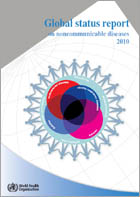 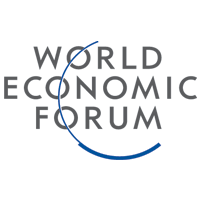 *Stuckler D. Population causes & consequences of leading chronic diseases: a comparative analysis of prevailing explanations. Milbank Quarterly, 2008, 86:273–326. Reported in “Global Status Report on Noncommunicable Diseases 2010,” WHO, http://www.who.int/nmh/publications/ncd_report2010/en/  Working Towards Wellness. The Business Rationale. Geneva, World Economic Forum, 2008..  20-year forecast from Bloom, et al., 2011.
[Speaker Notes: The loss of human life is of course the most tragic impact that NCDs have on our societies. However, they also create a drag on economic growth and productivity.

For example The World Health Organization has stated that a 10% rise in NCDs is associated with a 0.5% decrease in economic growth.

In addition, the WHO has forecast that they will cost the global economy a total of $47 trillion over the next 20 years.]
Impact on Business
Impact of NCDs on businesses:  
Limit capacity by causing absenteeism and sometimes premature death

Impact productivity through presenteeism (underperformance
      on the job)  

Increase healthcare costs in countries where healthcare is 
      covered by the employer. 

According to a study by the World Economic Forum, these factors can amount to annual costs reaching  almost US$ 70 million for a US company, based on the medical  expenditure, lost time and lost productivity NCDs cause.
[Speaker Notes: The increase in NCDs impacts businesses in different ways depending on the health care structure of the economy.

In economies where healthcare costs are covered by the employee, companies feel the impact of NCDs through increased healthcare and health insurance costs.

Other impacts are not as direct, but can be equally costly. Absenteeism due to illness as well as “presenteeism” (when an employee shows up for work, but is not able to perform to potential due to the illness) also have a strong negative impact on a company’s bottom line.

A World Economic Forum study estimated that productivity losses, lost time in the office and medical expenses can annually amount to 70 million USD for a typical US company.]
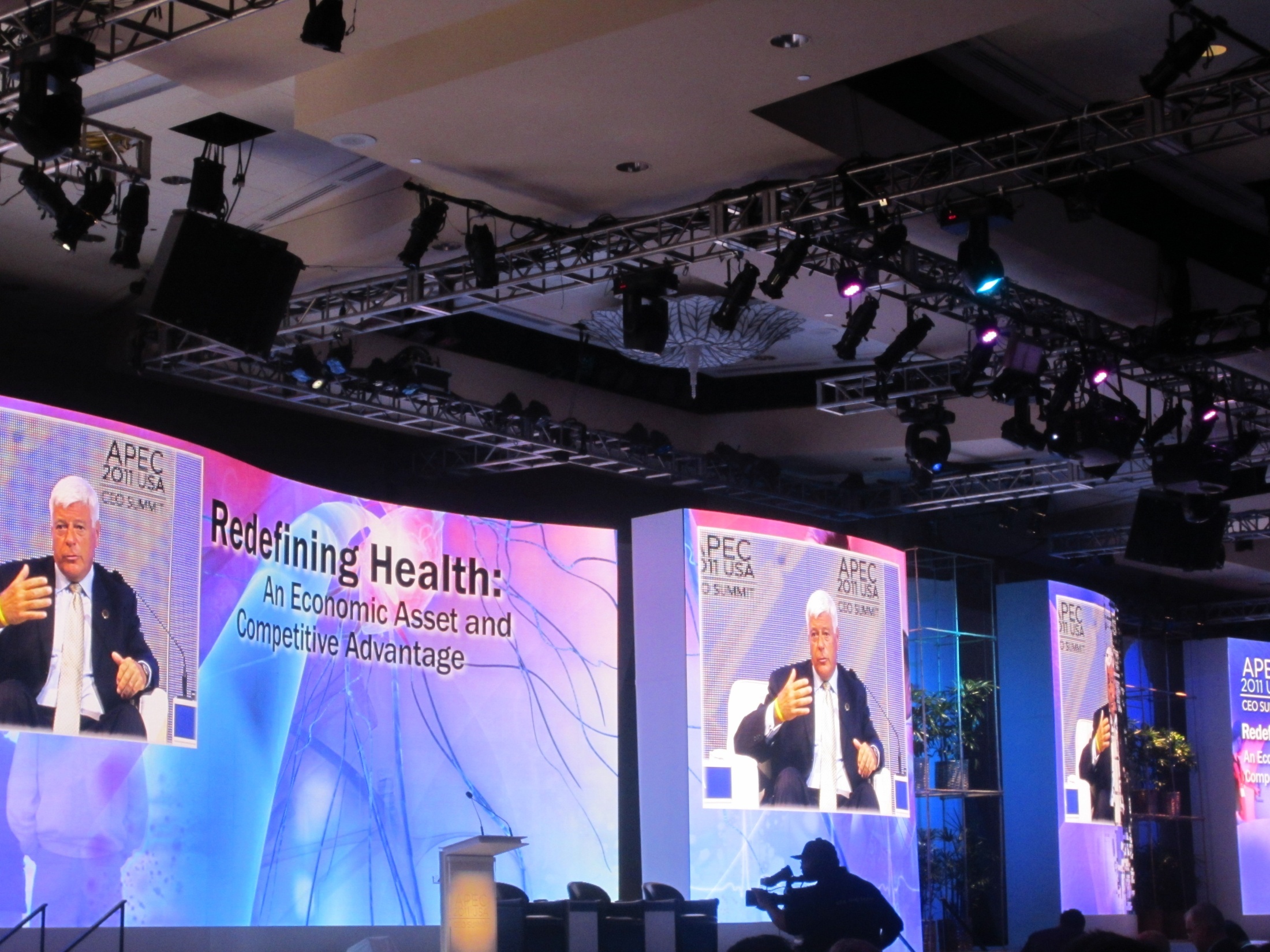 Recognition of Health as A Driver of  Economic Growth
Return on Investment:
WHO:  1 year increase in life expectancy linked to 4.3% increase in GDP

A recent Harvard-led meta-analysis of 36 studies identified an average return on investment of $3.27 for every dollar spent on employee wellness programs.
Sources: WHO; Baicker, Cutler, & Song, 2010; AdvaMed.
[Speaker Notes: When business, government and other stakeholders collaborate to manage NCDs, the cost curve for companies and economies begins to reverse.

The net impact of this engagement results in healthcare investment becoming a driver of economic growth, as effective, proactive investments generate strong returns for business and government. 

Longer life expectancy can be associated with increases in GDP, companies with wellness programs gain more productive employees, and private sector innovations facilitated by a healthy policy environment result in healthy workforces.]
What Business is Doing
Developing networks and partnerships with other businesses, governments and academia to collaboratively gather data and seek solutions
Workplace wellness programs

With the objectives of
developing public private partnerships to facilitate prevention, wellness, screening campaigns, and disease management
redefining investment in health systems as a economic driver rather than a sunk cost 
obtaining a strong return on investment from initiatives within companies and economies
[Speaker Notes: Business has a role to play in efforts to contain NCDs and can directly benefit from engaging the issue. While governments and international organizations can provide leadership, establish necessary frameworks, create infrastructure and create health policies, the private sector can leverage core business skills, networks and funds to access target populations and offer innovative products and solutions. 
 
In addition, employers are uniquely positioned to improve health through workplace wellness initiatives that facilitate healthier lifestyles, contributing to a decrease in NCDs and an increase in productivity. Workplace wellness initiatives help keep workers healthier longer, breaking the link between chronic diseases and aging while playing an important role in attracting and retaining talent. 

Business are also driving collaboration by partnering with organizations and building international networks to share information and best practices.]
APEC as a Facilitator ofPublic Private Collaboration
APEC 2011 High Level Public-Private Dialogue on Heath
Senior representatives from business, government, NGOs and academia share best practices
APEC Action Plan to Reduce the Economic Burden of Non-Communicable Disease
Potential to become an annual institution
APEC Life Sciences Innovation Forum 
Formal Public Private Working Group in APEC 
Engages in issues relevant to the business community – regulatory harmonization, enablers of investment and encouraging innovation
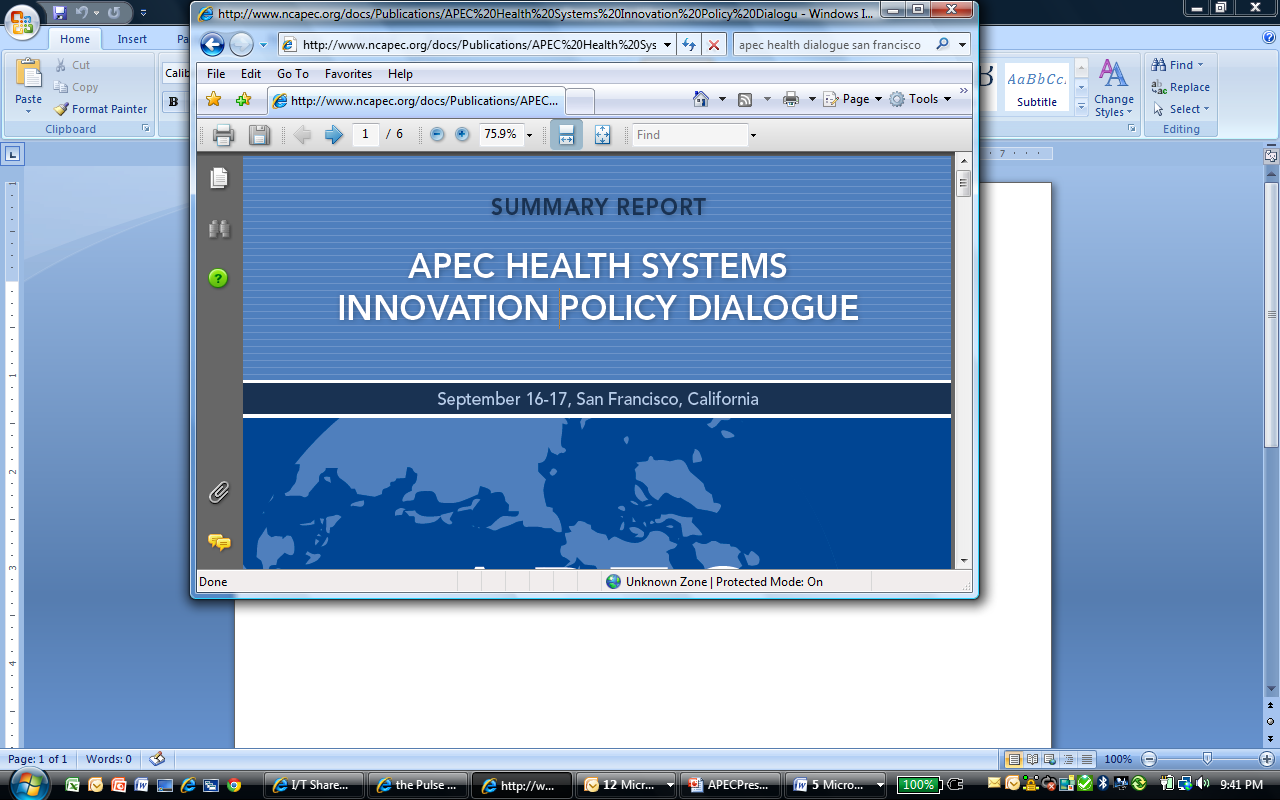 [Speaker Notes: As the health discussion has expanded, APEC has served as an effective platform for public private collaboration in this sector. A key example was the first High Level Public-Private Dialogue on Health that was held in San Francisco in 2011 attracted several health ministers and senior representatives from the private sector.   

The meeting created a significant deliverable in the form of the NCD action plan, which encourages APEC economies to take multi agency approaches in collaboration with the private sector to share best practices and track outcomes on NCD prevention, detection and control.  

The action plan was endorsed in the APEC 2011 Ministerial Statement, in which APEC economies commit to issuing a progress report on its implementation at the Leaders meeting in Vladivostok later this year.    

In addition, the APEC Life Sciences Innovation Forum has regularly engaged issues of interest to the business community, driving work on regulatory harmonization, enablers of investment and advocating for policies that encourage innovation.]
ABAC Support in the 2011 Report to Leaders
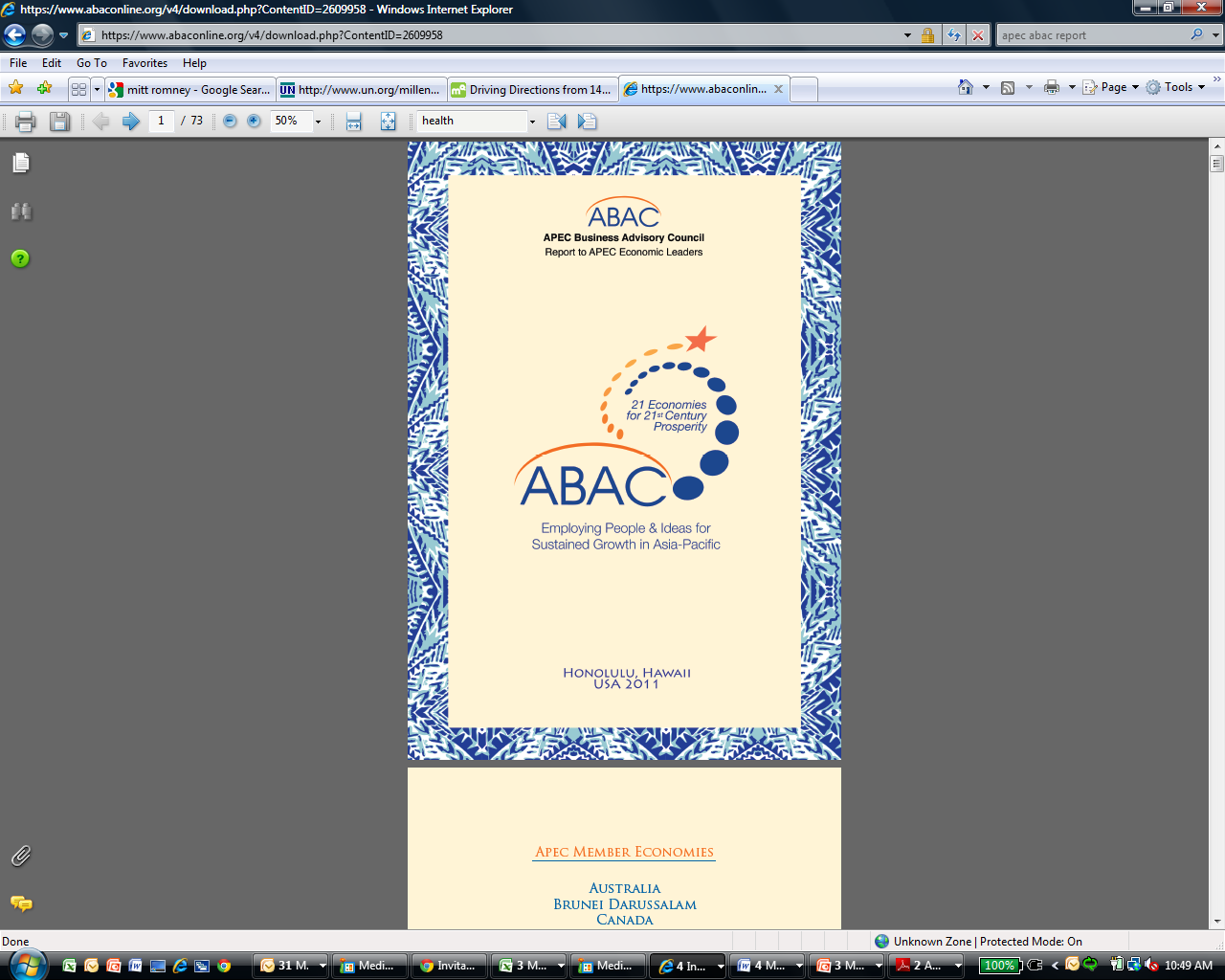 “ABAC supports the work of the LSIF and Health Working Group on ways of collaborating to address the serious non-communicable disease challenges in the region, including the compounding effect of ageing demographics and lifestyle diseases.” 

“….ABAC also commends the foresight of the Health Working Group and LSIF in holding the first high-level and multi-sectoral Health Systems Innovation Dialogue … to discuss ways of establishing multi-sectoral partnerships to address non-communicable disease challenges in the region.”
[Speaker Notes: In the 2011 Report to Leaders,  we expressed support for the APEC Life Sciences Innovation Forum’s efforts to address the challenges presented by NCDs and the formation of a high level multi sectoral dialogue on Health in San Francisco.]
How ABAC can support this effort
Continue to express support for the work of the Life Sciences Innovation Forum and other collaborative efforts to address the serious non-communicable disease challenges in the region

Encourage the continuation of a regular high level public private dialogue each year 

Encourage outcomes that promote business priorities in the region, such as regulatory coherence, transparency and policies that promote innovation
[Speaker Notes: ABAC can continue to be supportive of the health agenda in APEC by:

continuing to express support for the APEC Life Sciences Innovation Forum and other collaborative efforts to address the serious non-communicable disease challenges in the region

encouraging the continuation of a regular high level public private dialogue each year

and encouraging outcomes that better enable the private sector to contribute to solving health challenges by addressing business issues, such as regulatory coherence, transparency and policies that promote innovation.]
Next Steps
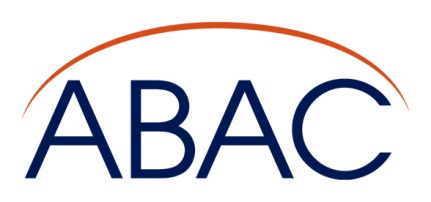 Immediate

Provide input to the 2nd High Level Dialogue on Heath via letter from ABAC Chair to Host Economy
Affirm private sector support of APEC’s focus on health in 2012 Report to Leaders, including encouraging APEC to implement the NCD Action Plan

Longer term

Explore other opportunities to highlight the business case for healthy populations
[Speaker Notes: The immediate next step that we hope to accomplish while in Kuala Lumpur is to approve a letter to the Russian health minister that expresses support for the next High Level Dialogue on Health in St. Petersburg and encourage outcomes that are friendly to business.  

We are seeking your input on a draft of the letter that has been circulated. Our hope is to finalize it by the closing plenary. 

The letter touches upon the key points of this presentation by emphasizing the importance of the management of NCDs, building healthy workforces and recognizing their link to economic growth in the region, endorsing Russia’s decision to hold an additional High Level Dialogue that brings industry and government together and encouraging outcomes that facilitate trade and commerce in the region.  I encourage you to send your input and questions to Alex Parle.  

In addition, ABAC can affirm private sector support of APEC’s growing health agenda in its 2012 Annual Report to Leaders, including encouraging APEC economies to continue to implement the NCD Action Plan.  

In the future, we can also watch for opportunities to highlight interests that business has in healthy populations and encourage economies to continue to seek input from the private sector.]